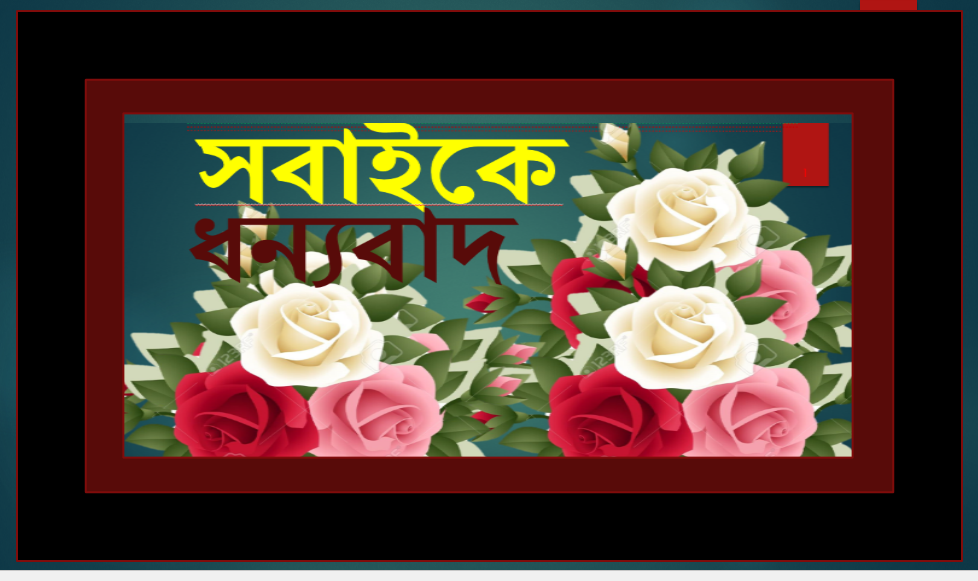 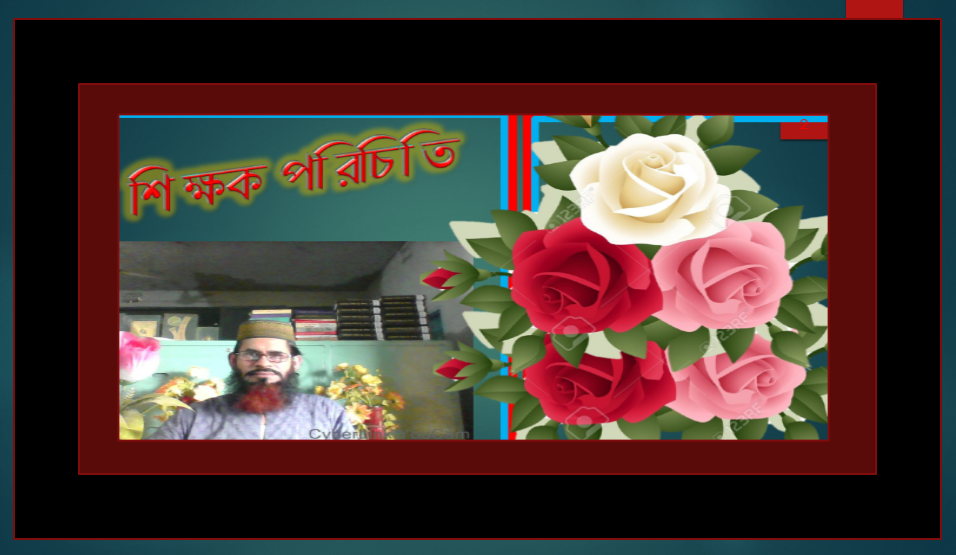 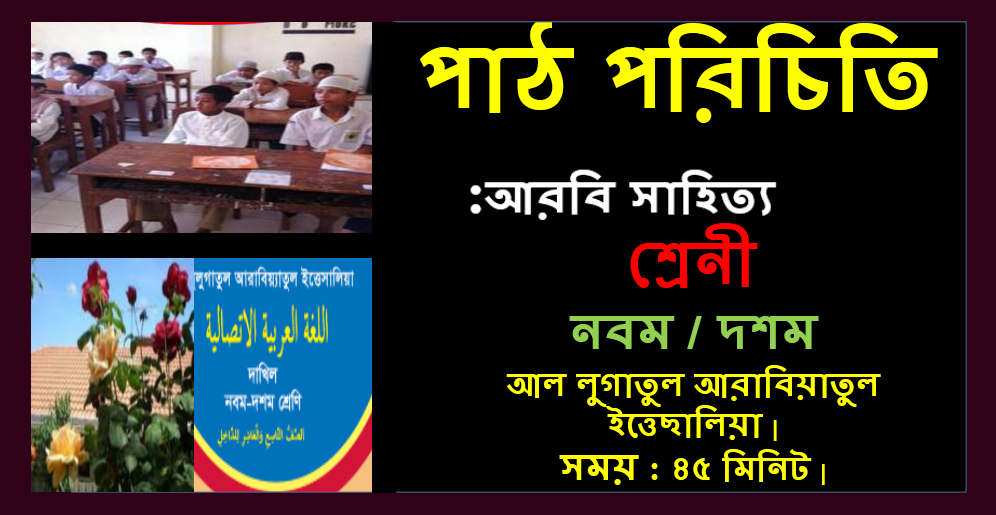 45
3
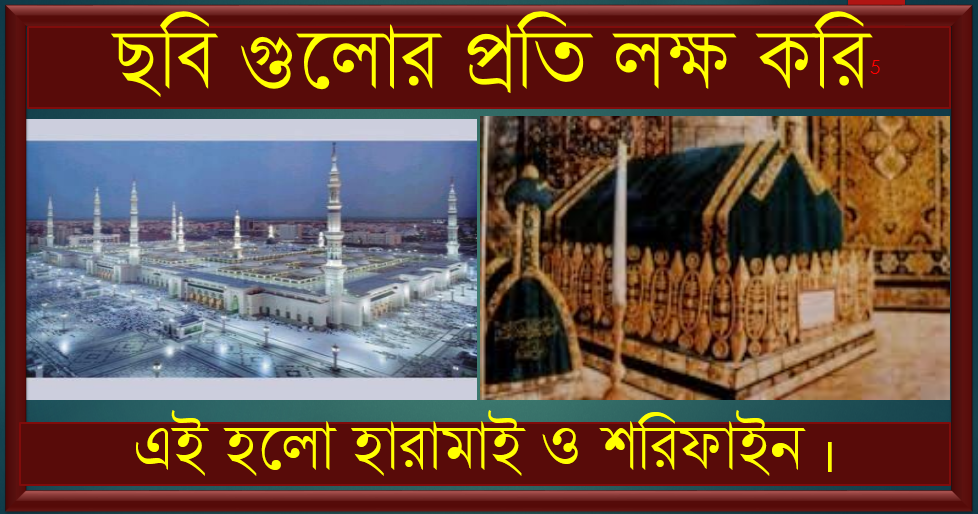 انظر الى الصورة
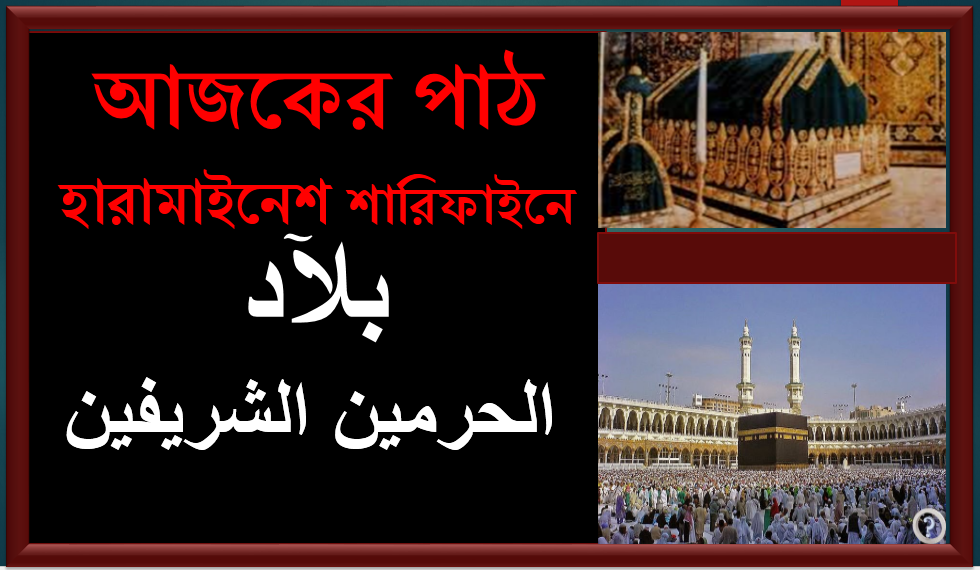 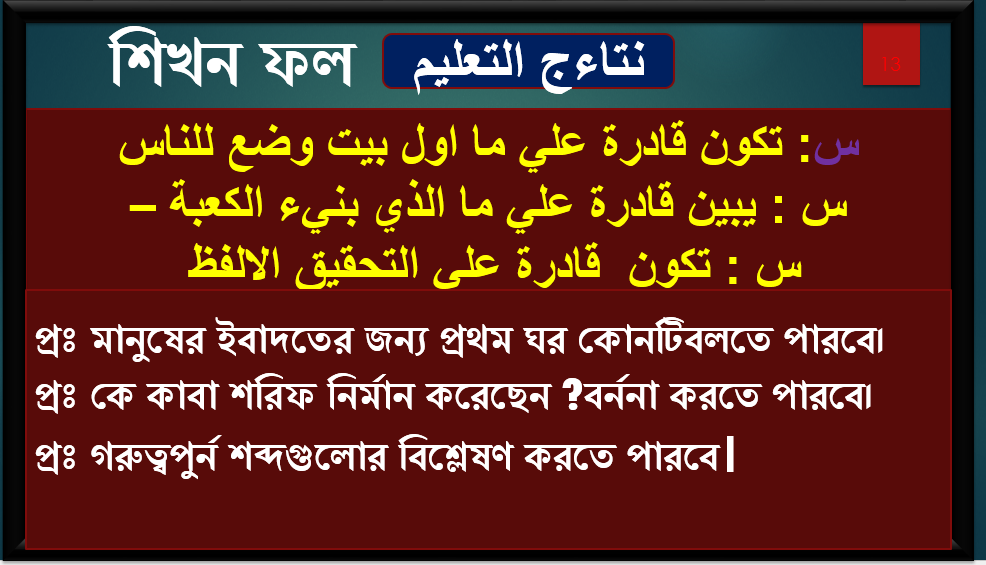 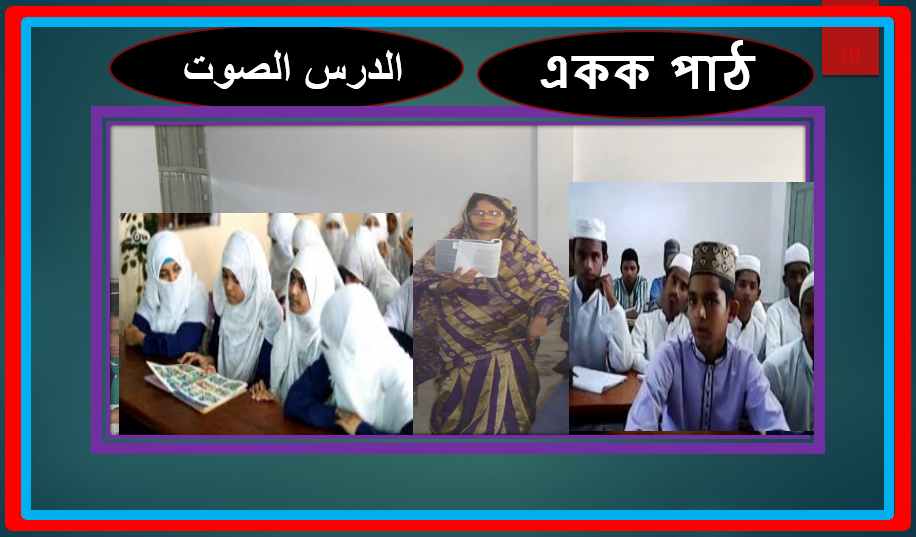 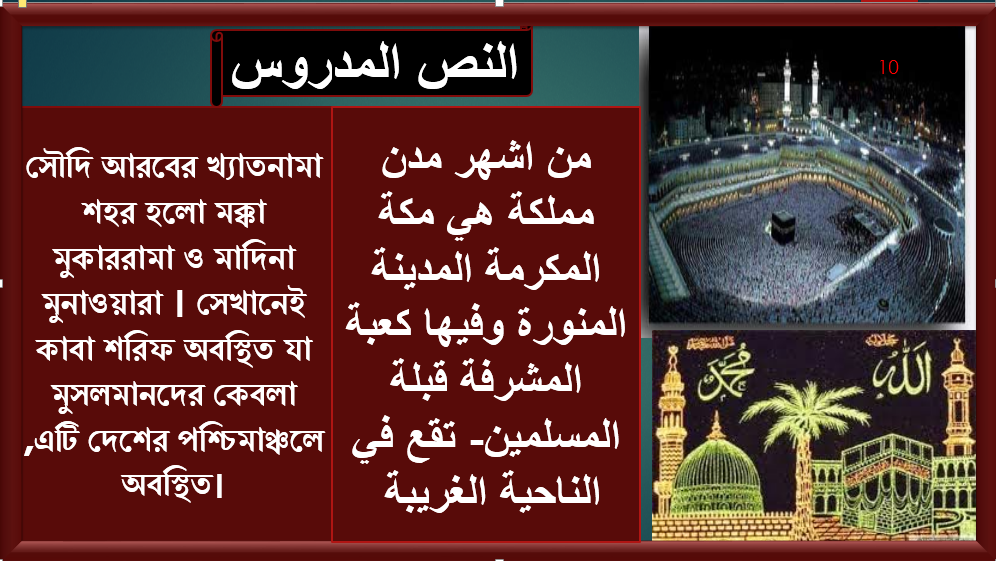 একক পাঠ
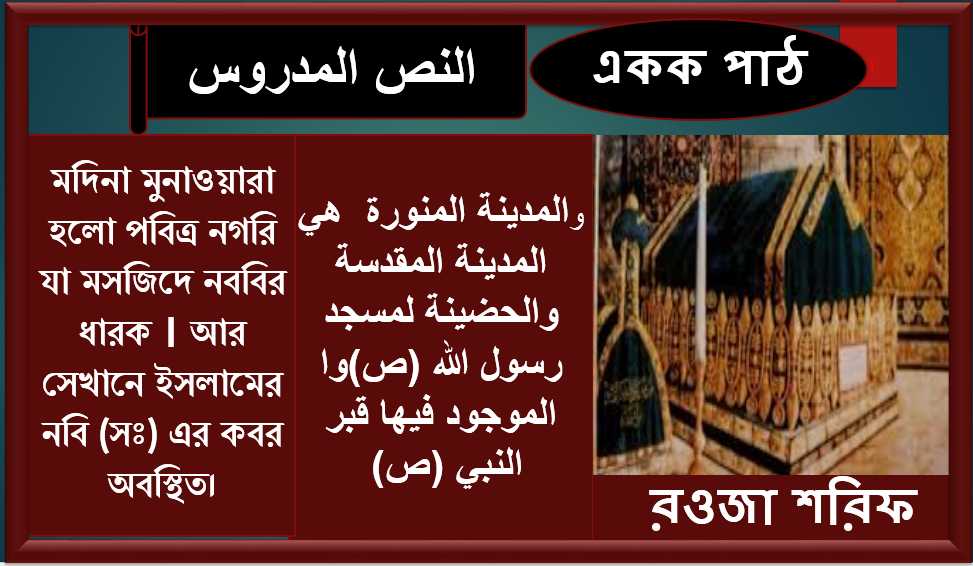 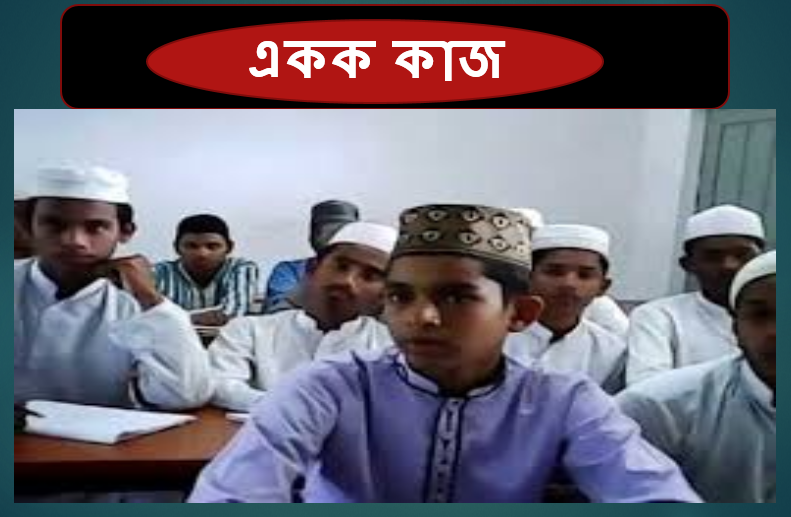 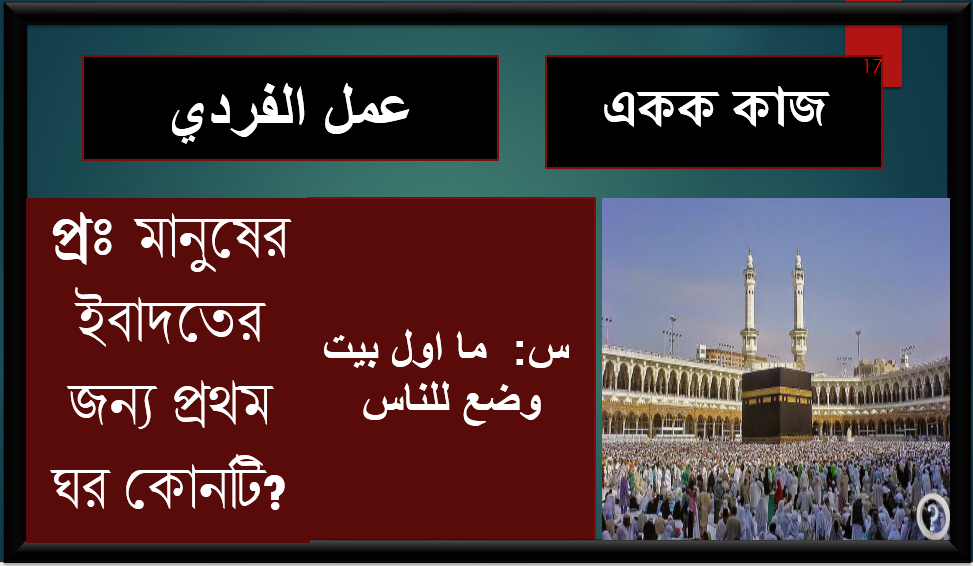 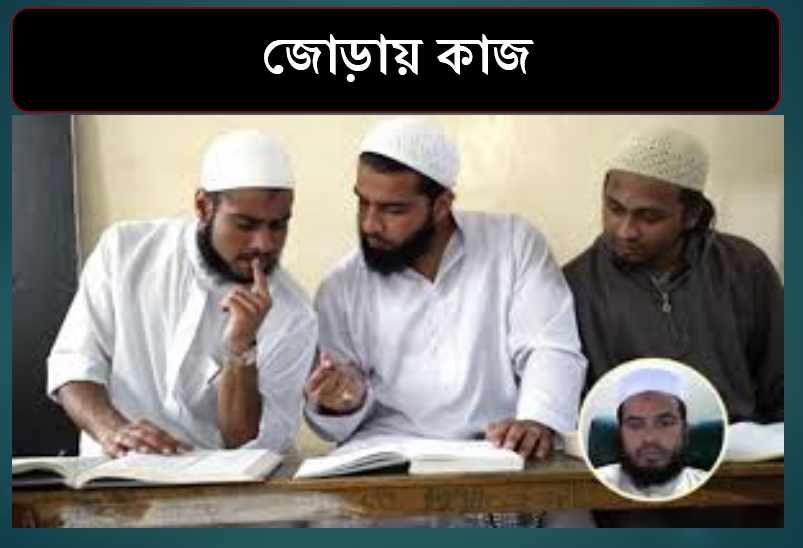 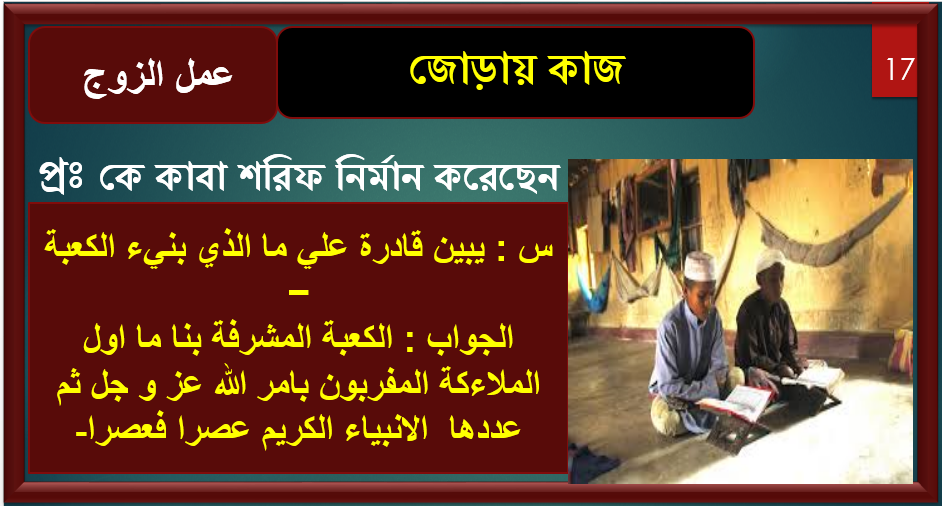 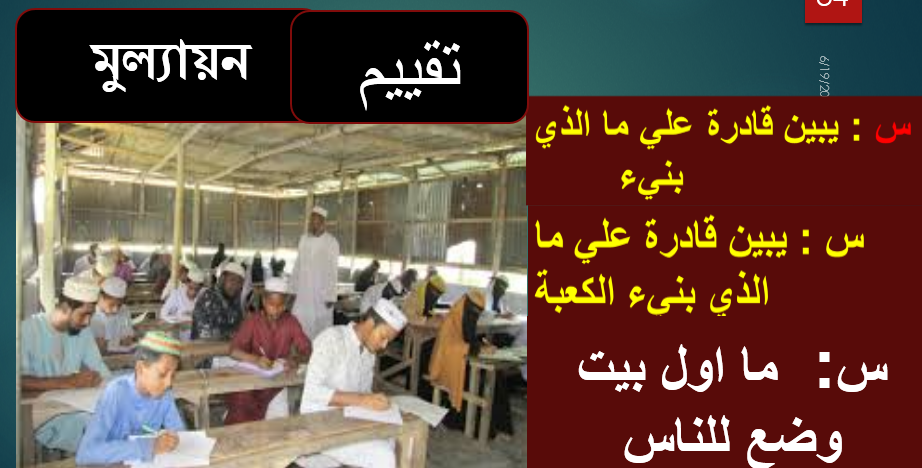 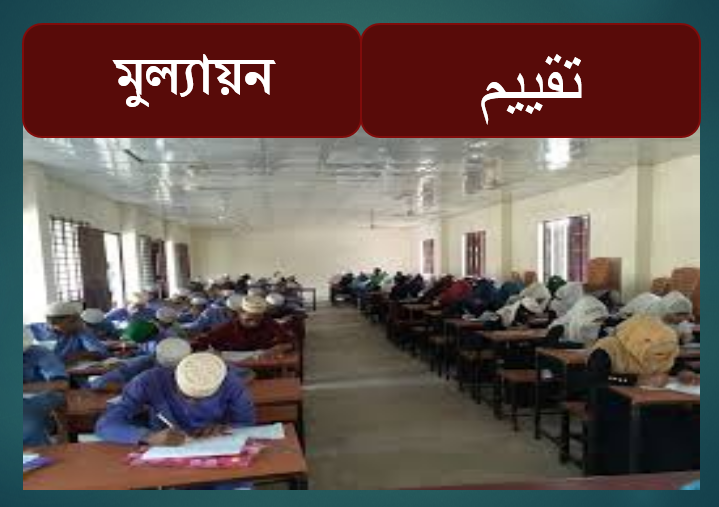 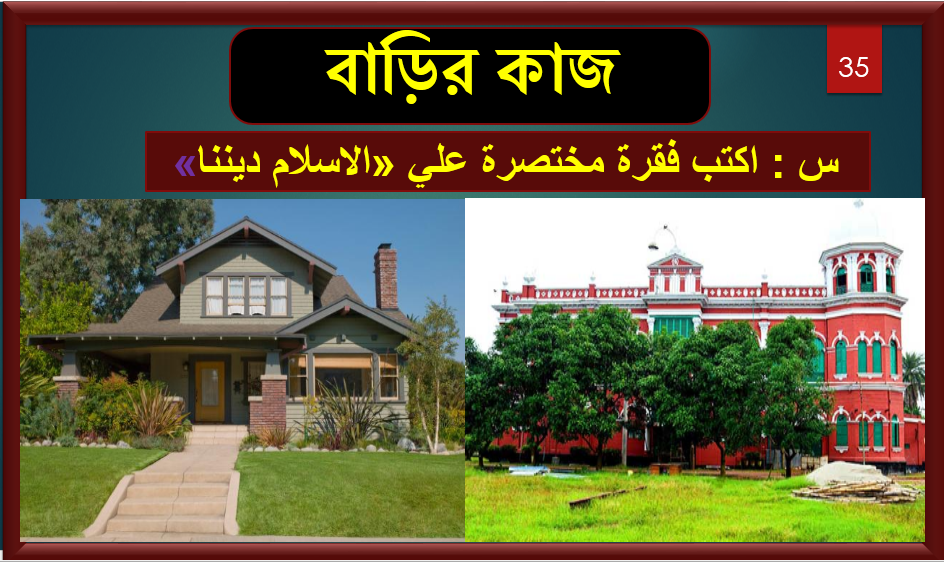 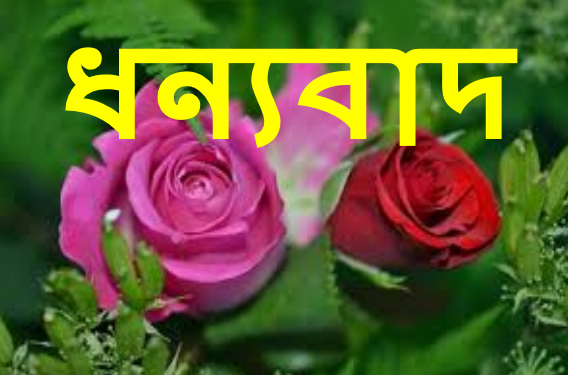